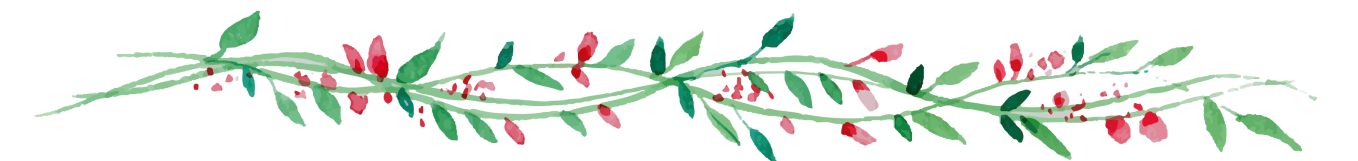 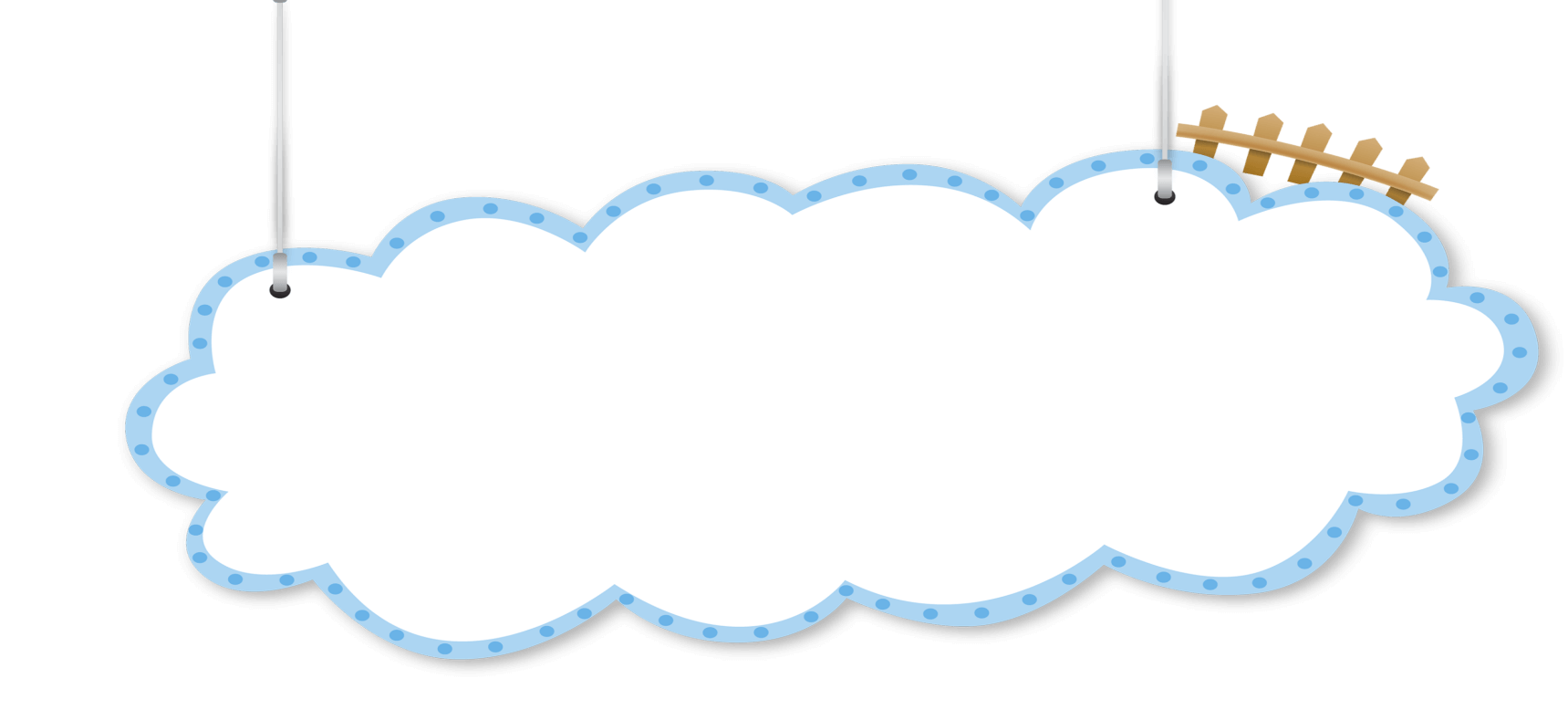 Tiết 14
              Hát: Lí kéo chài
                                                Dân ca Nam Bộ
                                         Đặt lời mới: Hoàng Lân
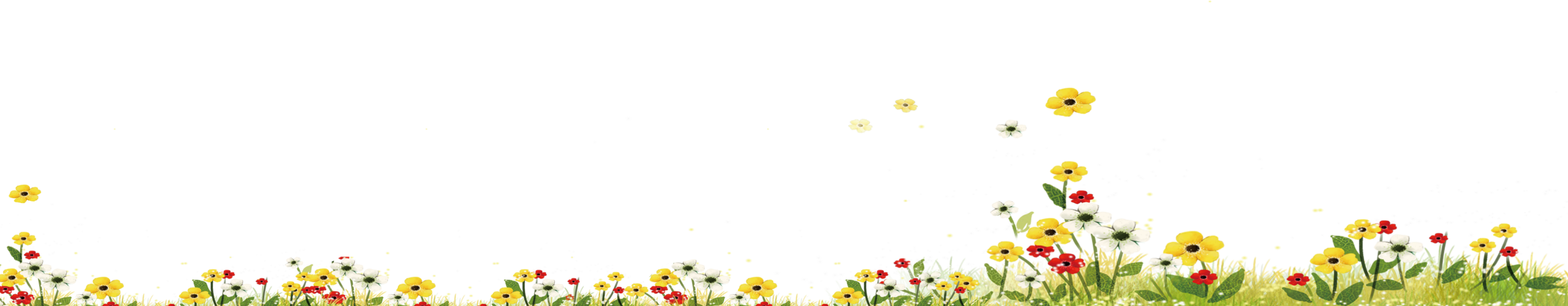 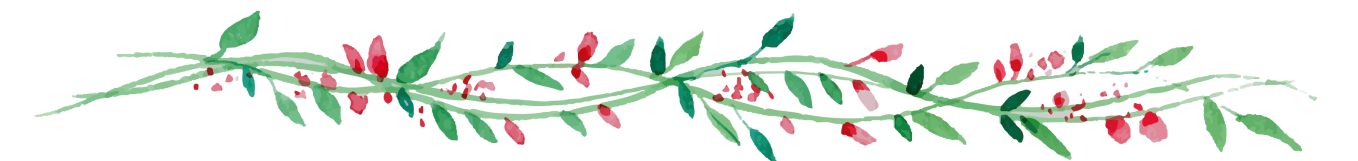 KHỞI ĐỘNG
Đọc lời theo tiết tấu
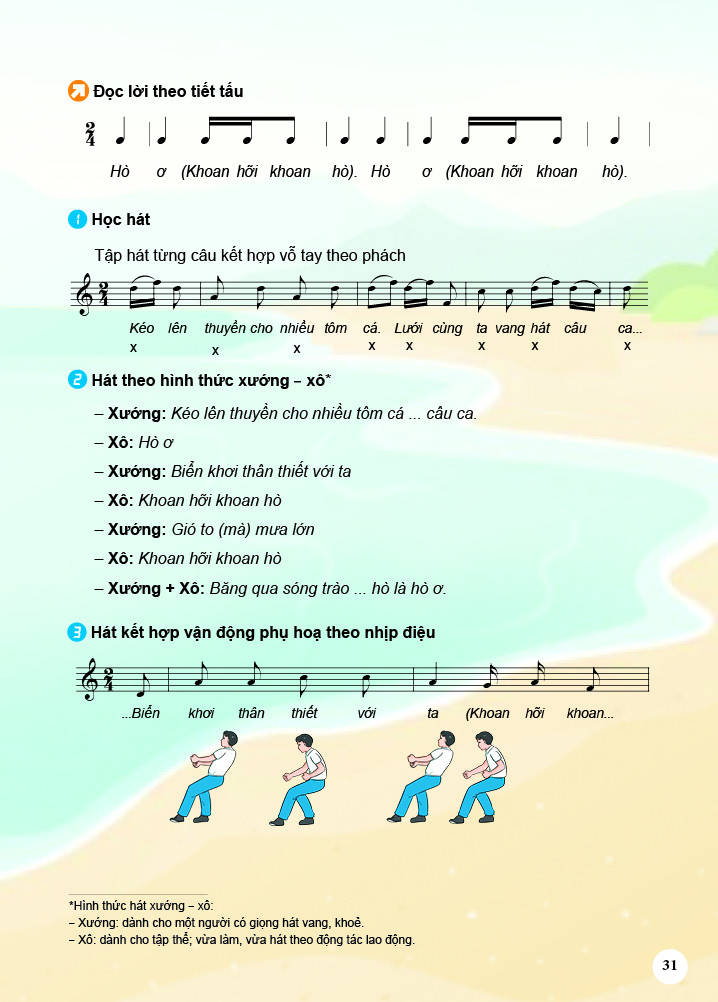 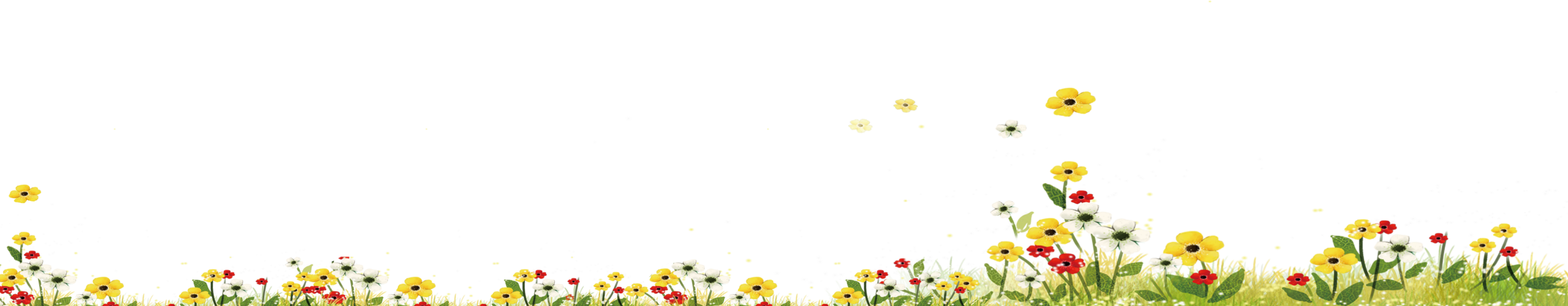 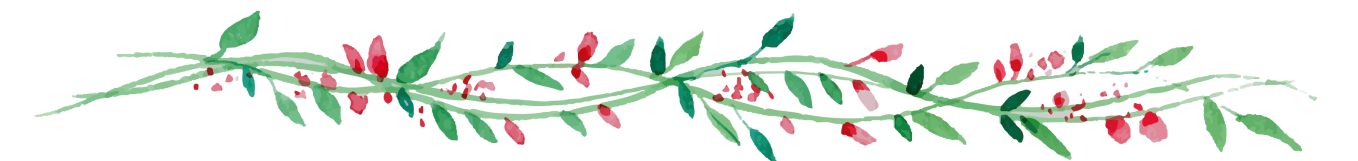 Khởi động giọng
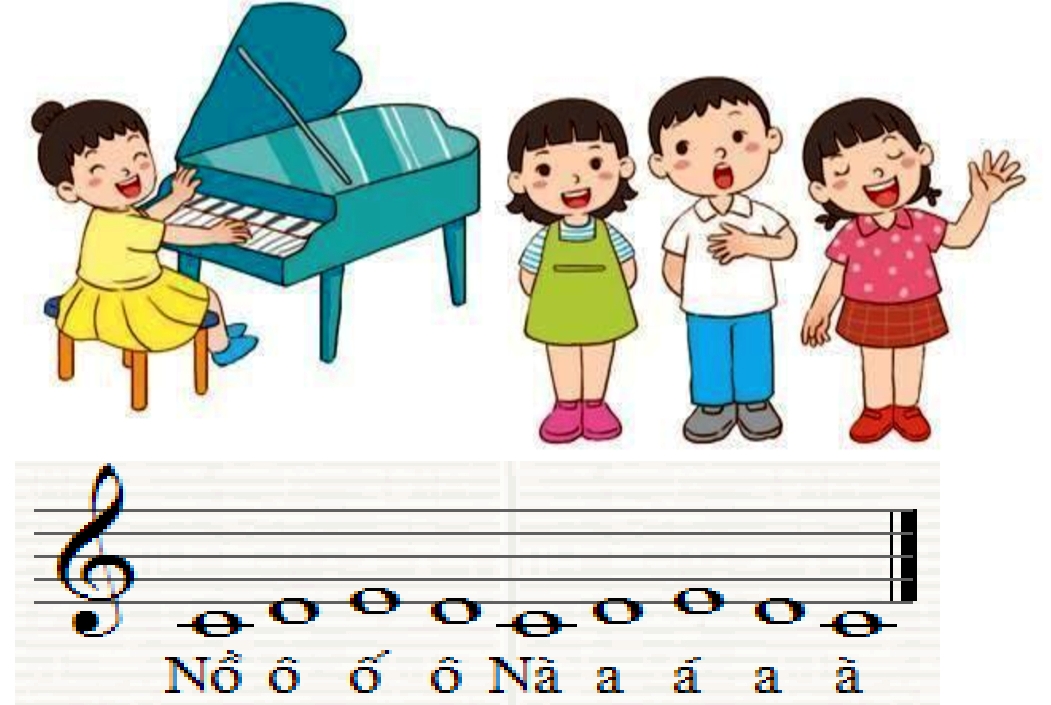 https://www.youtube.com/watch?v=Yt2NA-nFVqU&t=13s
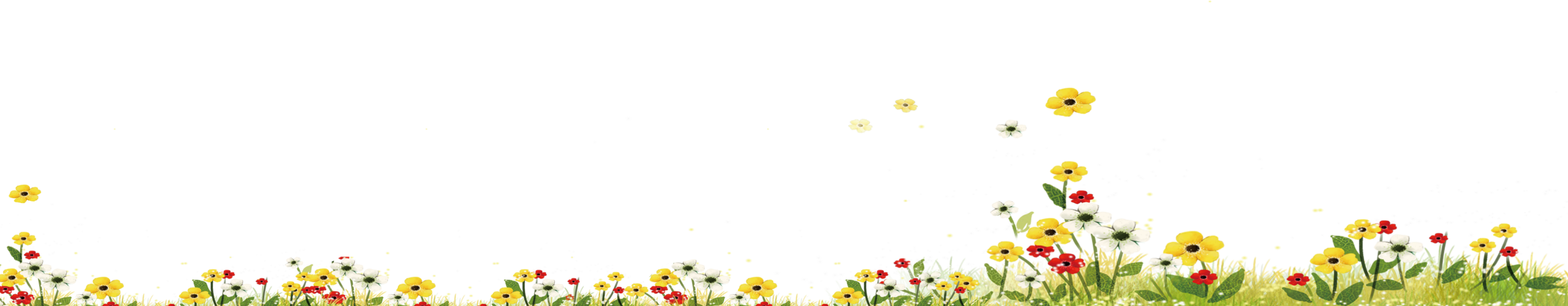 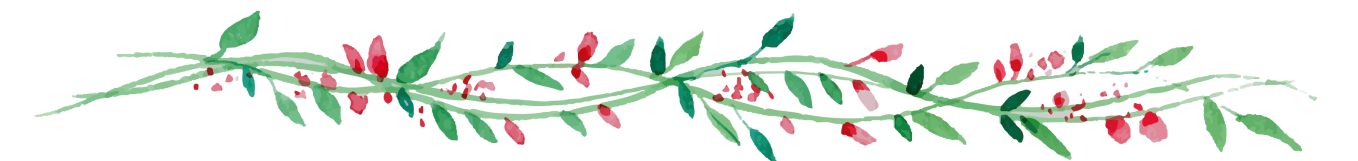 HÌNH THÀNH KIẾN THỨC MỚI
Nghe hát mẫu
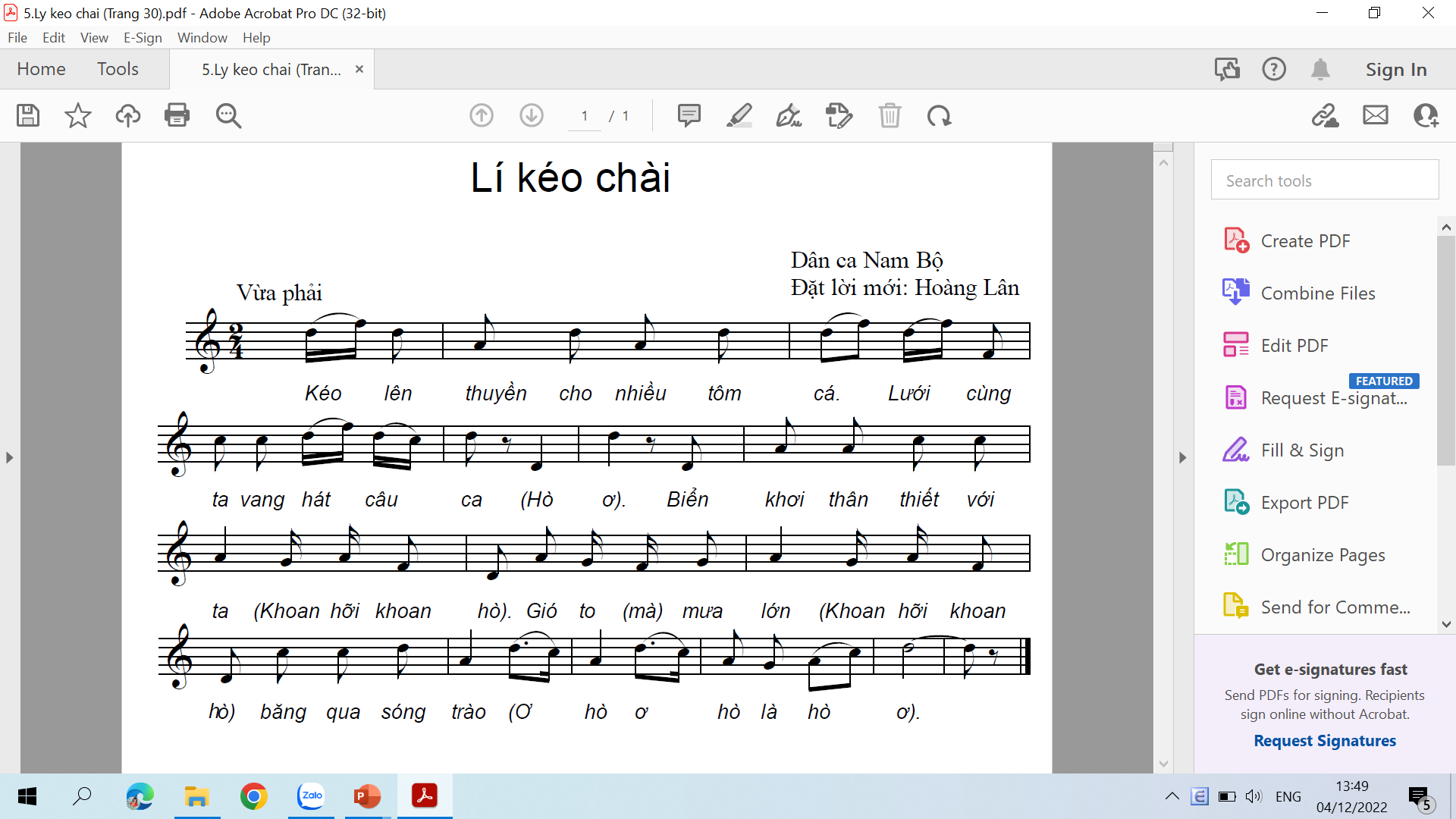 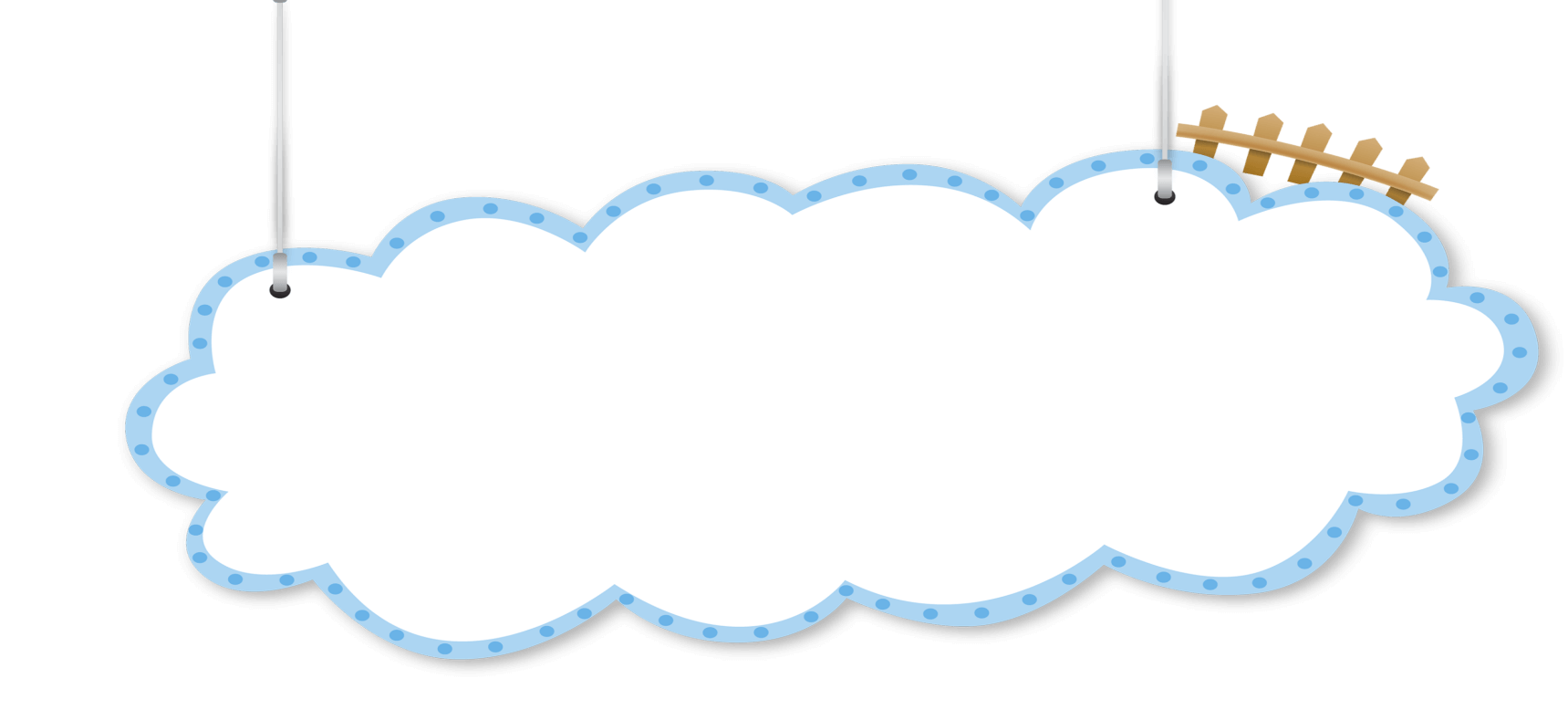 Lắng nghe, vỗ tay nhịp nhàng theo bài hát để cảm nhận nhịp điệu
https://www.youtube.com/watch?v=tLLp4G1Xirk
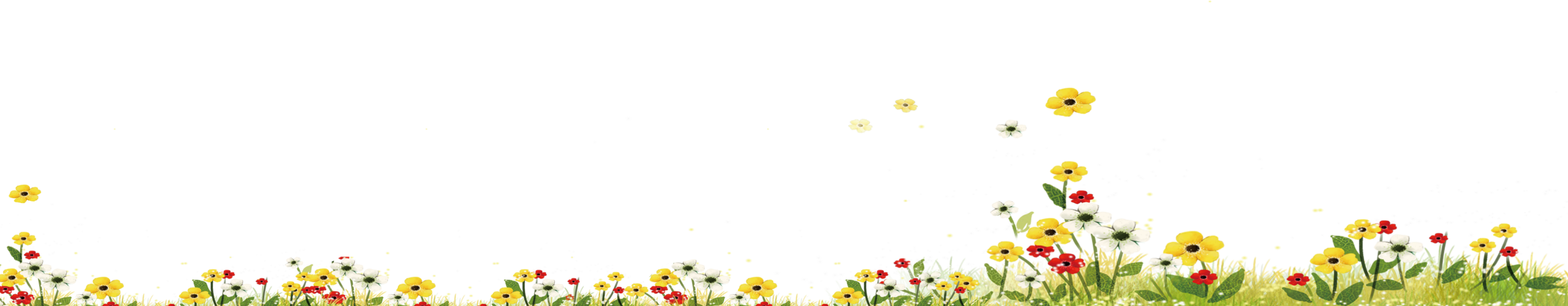 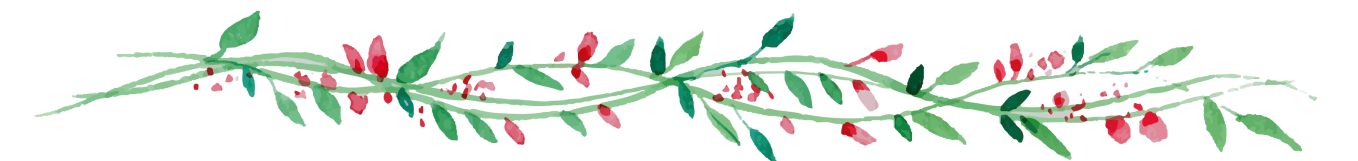 Tìm hiểu bài hát
Dựa trên điệu Lí kéo chài 
của dân ca Nam Bộ, nhạc sĩ Hoàng Lân đã đặt lời mới 
với nhịp điệu vừa phải, khỏe khoắn.
- Bài hát có giai điệu vui tươi, lời ca miêu tả hình ảnh lao động hăng say, lạc quan của những người dân chài vùng quê Nam Bộ.
Bài hát gồm có 4 câu hát:  
Câu 1: Kéo .....hò  - Câu 2: Biển .....ta
Câu 3: Khoan hỡi .....sóng trào - Câu 4: Ơ hò ....ơ
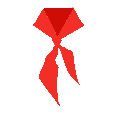 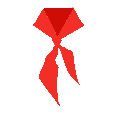 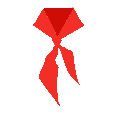 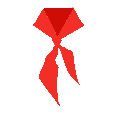 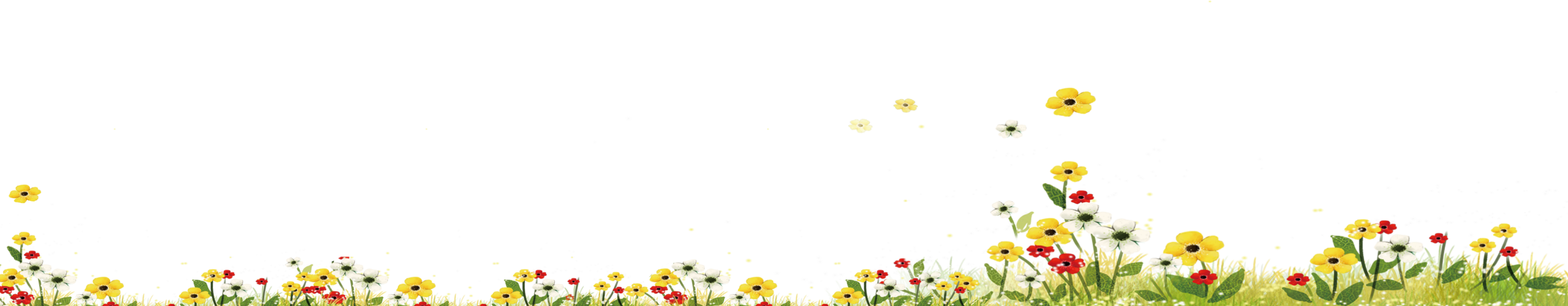 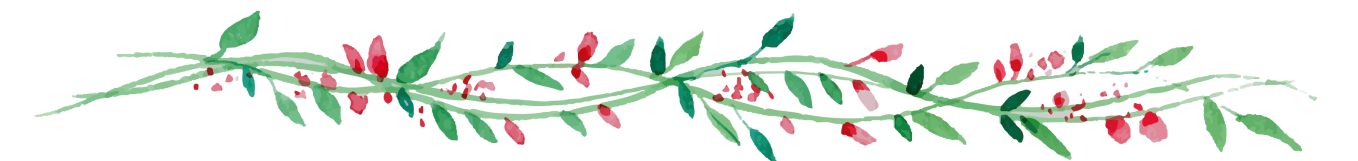 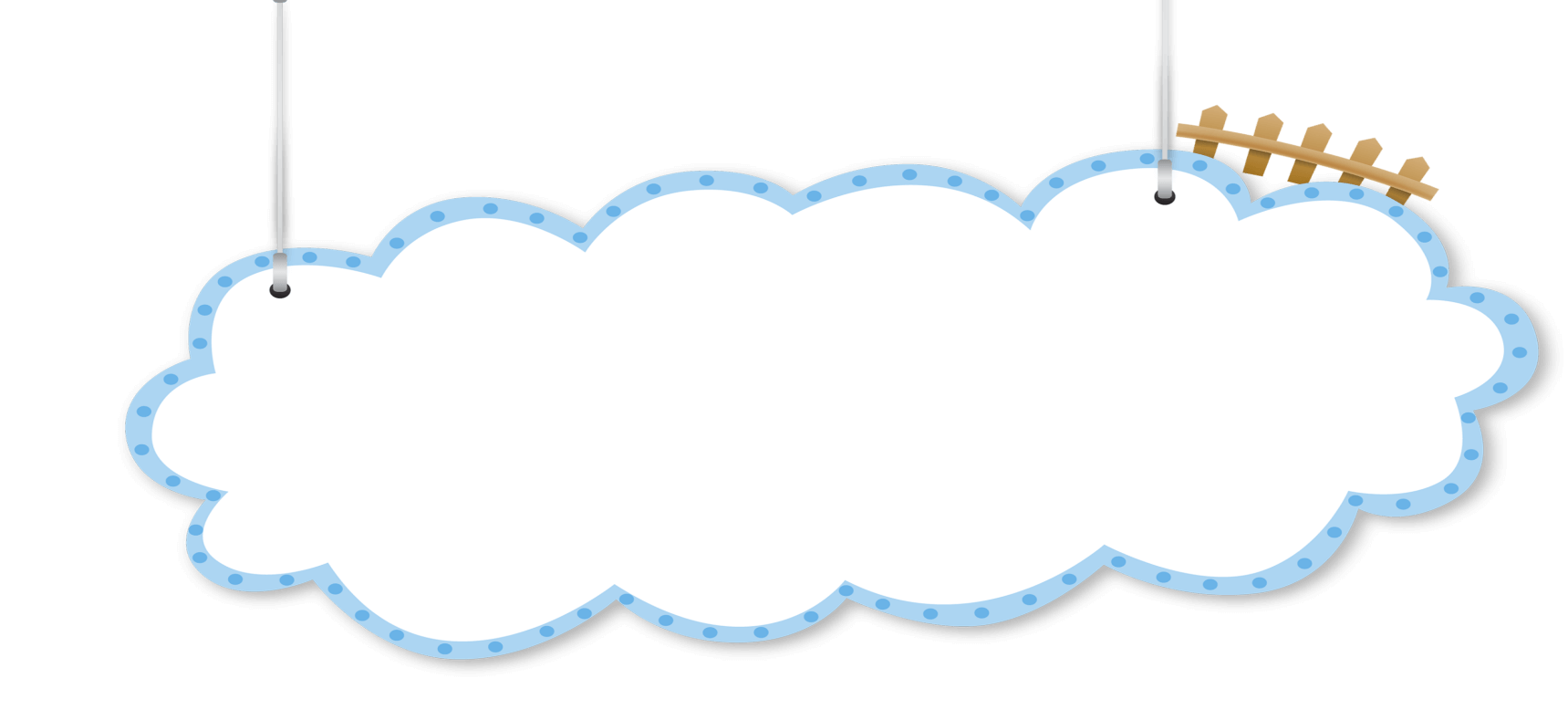 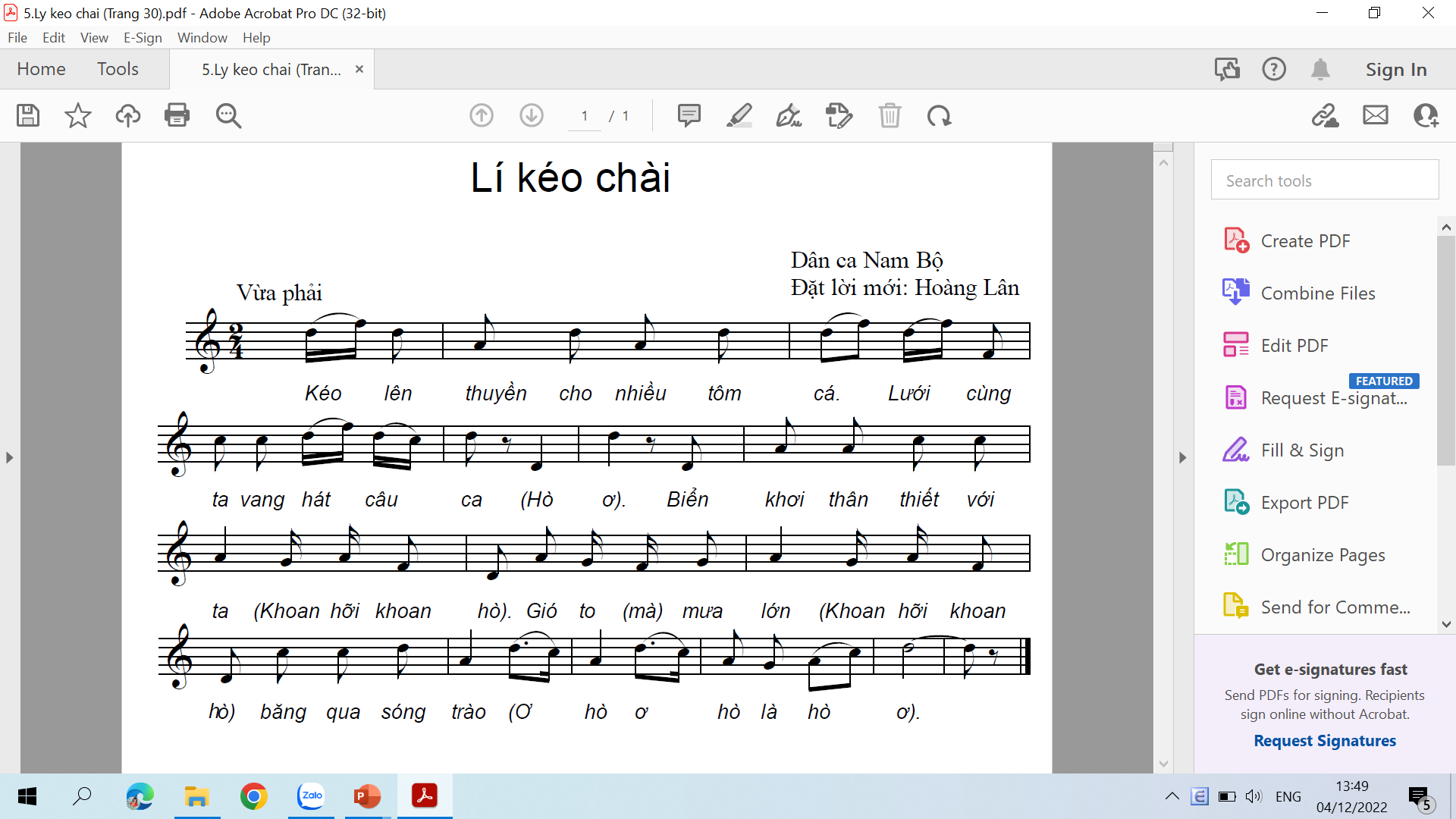 Học hát từng câu
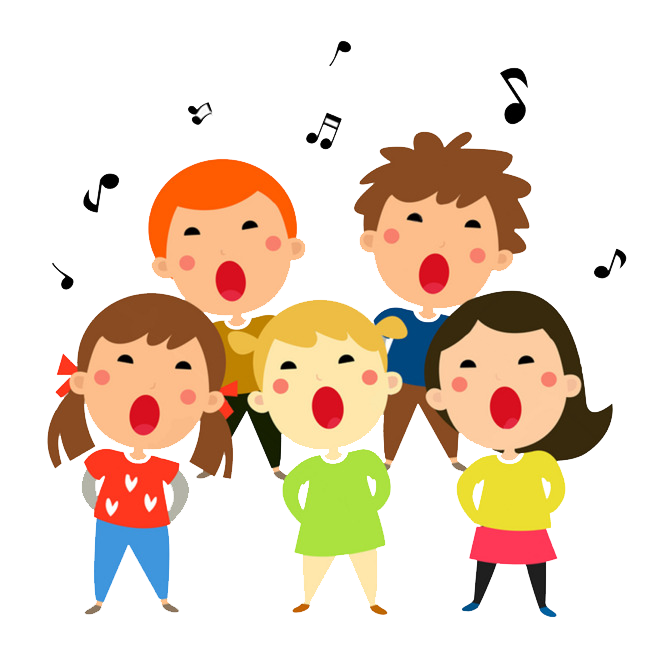 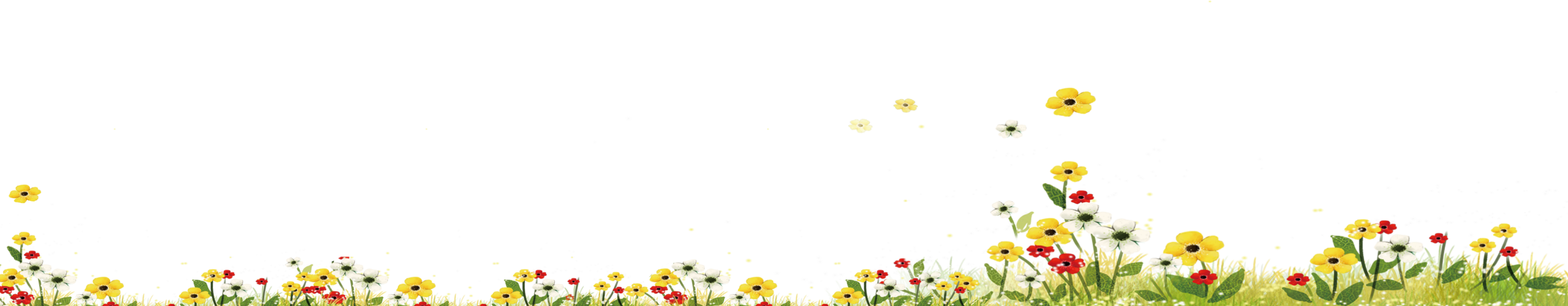 https://www.youtube.com/watch?v=n5RjjP0eVHU&t=1s
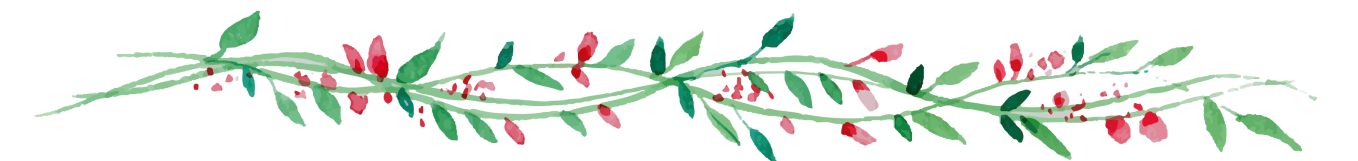 LUYỆN TẬP
b. Hát kết hợp vận động phụ họa theo nhịp điệu
Hát theo hình thức Xướng và xô:
Xướng: Kéo lên thuyền cho nhiều tôm cá ... câu ca.
Xô: Hò ơ
Xướng: Biển khơi thân thiết với ta
Xướng + Xô: Băng qua sóng trào ...hò là hò ơ.
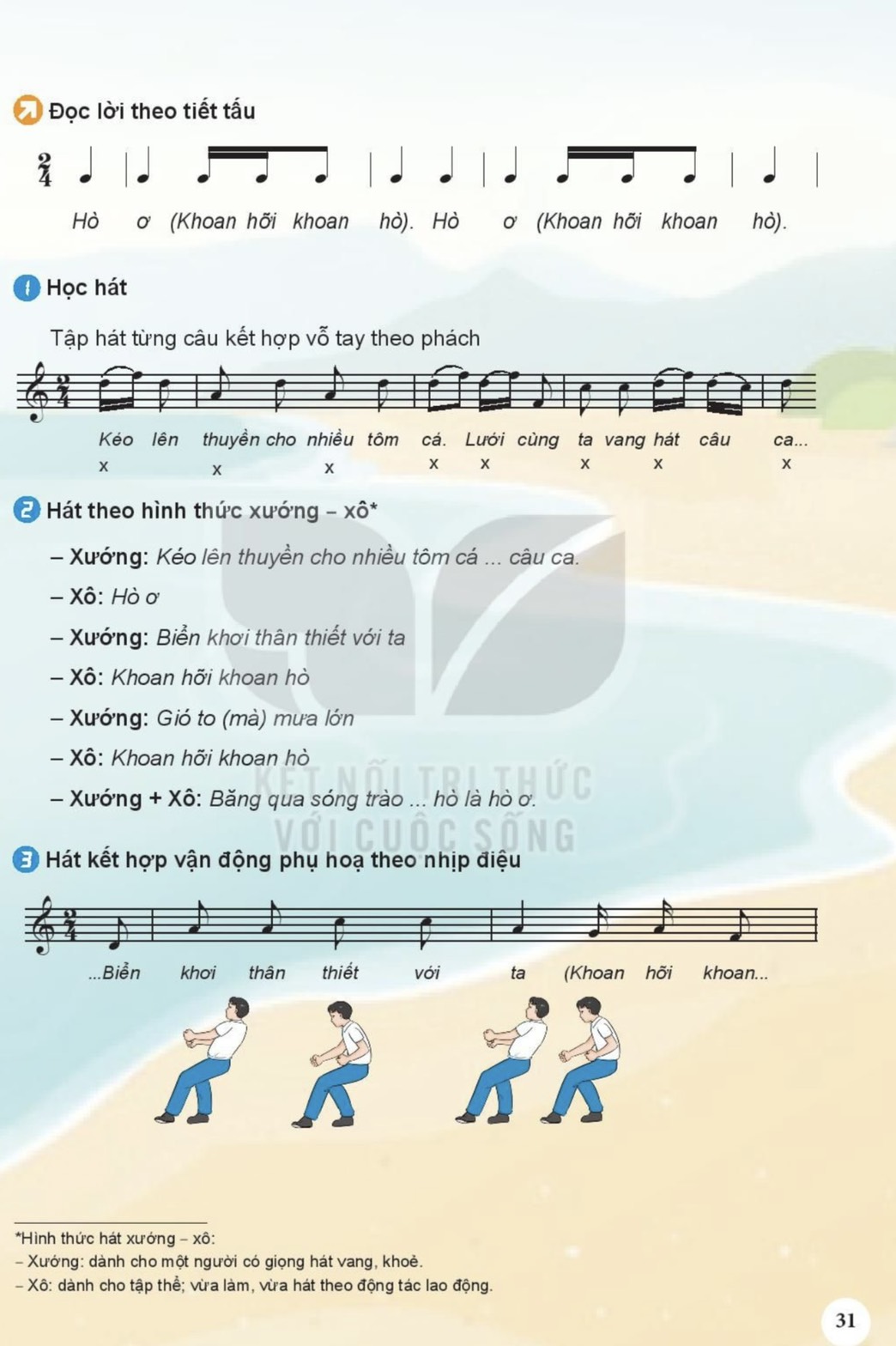 https://www.youtube.com/watch?v=Wr-kTywFhwA
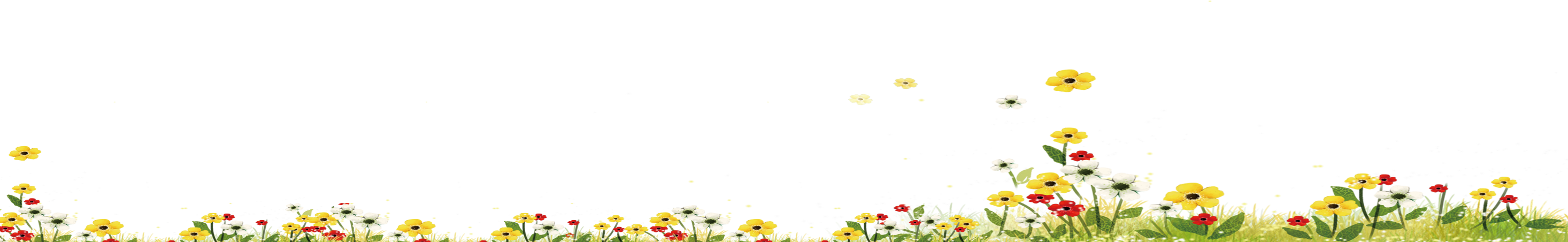 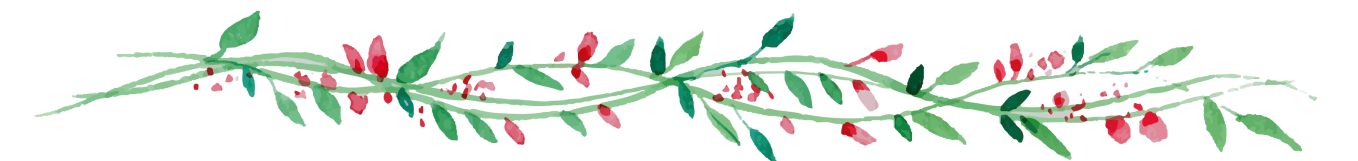 VẬN DỤNG
Trình bày thêm các ý tưởng vận động cơ thể theo nhịp điệu bài hát (hoặc giới thiệu với bạn video đã quay về ý tưởng sáng tạo)
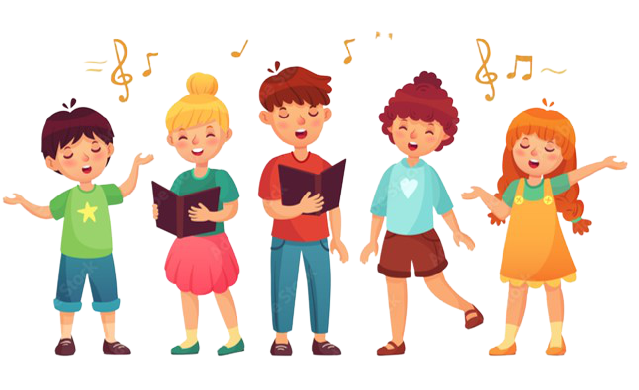 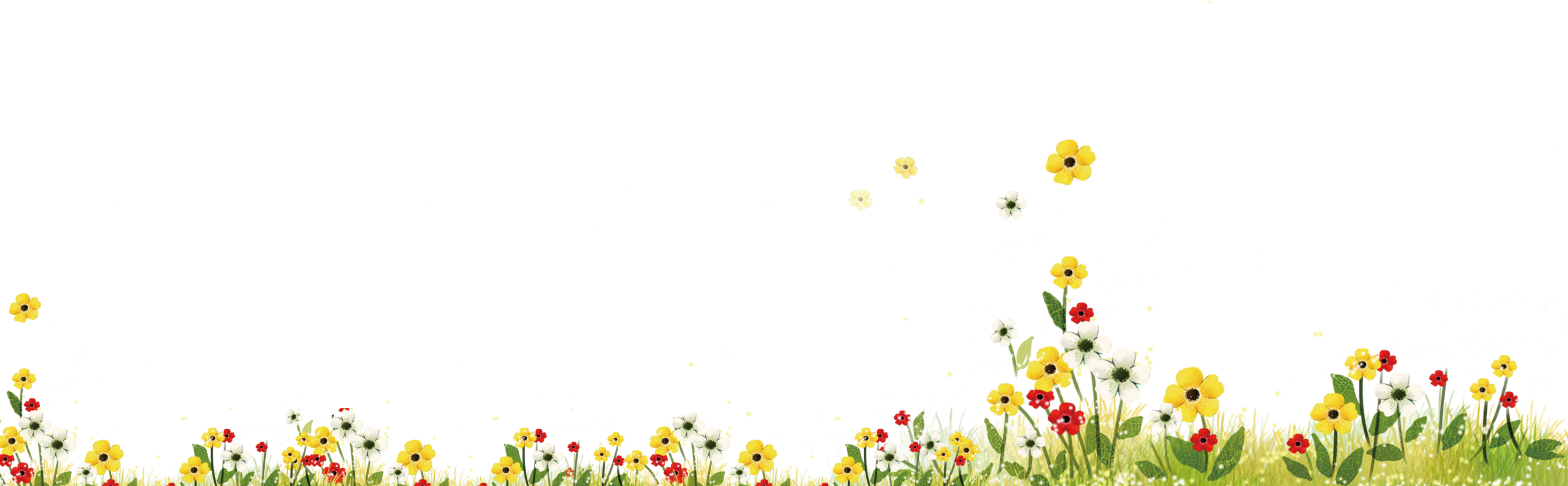 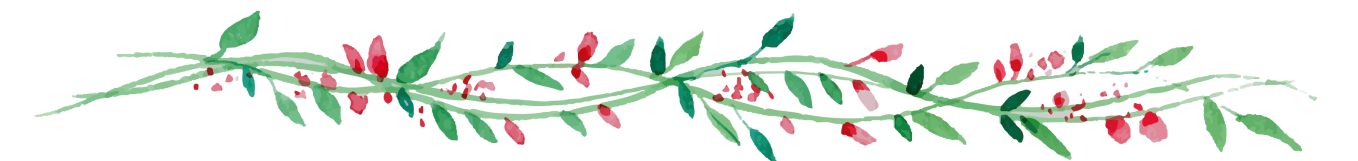 CHUẨN BỊ BÀI MỚI
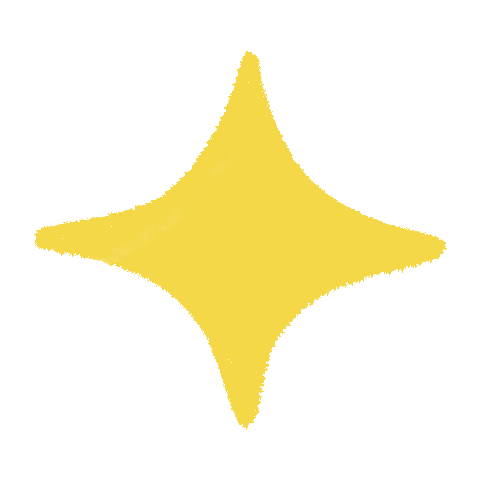 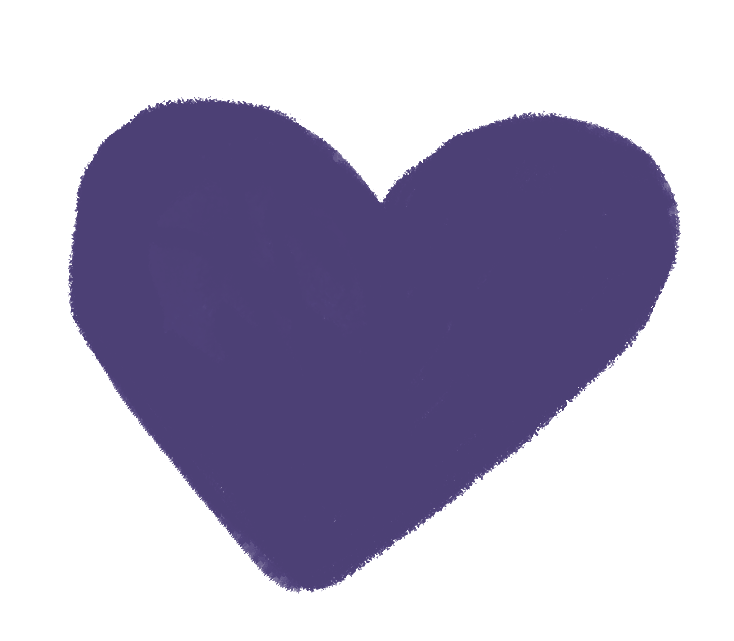 - Xem trước Bài đọc nhạc số 3
- Chuẩn bị nhạc cụ kèn phím và xem trước bài thực hành
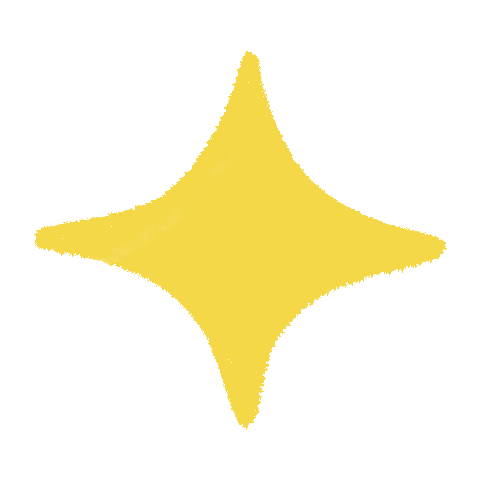 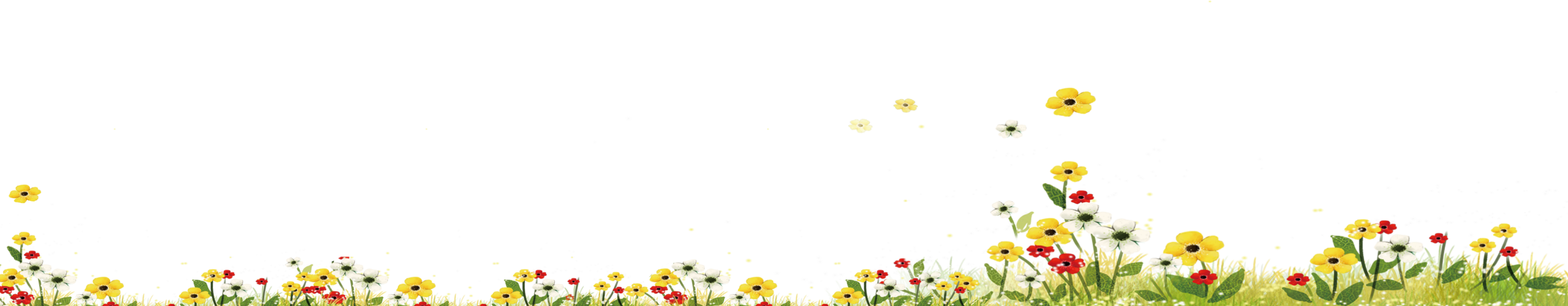